Module 5Threats
Lesson Objectives
5.1 Identify threats and threat agents.
5.2 Identify how different threats—including hijacking, denial-of-service attacks, malicious software, SMTP spam engines, Man-in-the-Middle (MITM) attacks, and social engineering—would apply to critical infrastructure.  
5.3 Identify different types of malware and their intended payloads.
5.4 Identify social engineering psychological attacks.
5.5 Identify the different types of server-side web application and client-side attacks relevant to critical infrastructure.
5.6 Identify overflow attacks.
5.7 Provide examples of malware attacks and discuss their functionality and impact on critical infrastructure systems.
CI Threats — Real and Present
In 2013, a hacker affiliated with the Iranian government targeted a small dam in Rye Brook, NY, near Manhattan. The attacker, Hamid Firoozi, accessed the dam’s SCADA system sometime in late August or early September through the Internet using a cell phone. 
“He allegedly obtained water-level and temperature information, and would have been able to operate the floodgate remotely if it had been operating at the time.” — Newsweek
This would have flooded nearby homes and businesses.
Bowman Avenue Dam, Rye Brook, NY
[Speaker Notes: Source: http://www.newsweek.com/cyber-attack-rye-dam-iran-441940
Photo credit:  © City of Rye, used for educational purposes under fair use provisions of U.S. copyright laws.]
CI Threats — Real and Present (cont. 1)
Officials speculate that the attacker either mistakenly chose a smaller dam than the actual target or was practicing for a larger event.
Bowman Avenue Dam, Rye Brook, NY
[Speaker Notes: Source: http://www.newsweek.com/cyber-attack-rye-dam-iran-441940
Photo credit: © City of Rye, used for educational purposes under fair use provisions of U.S. copyright laws.]
CI Threats — Real and Present (cont. 2)
Michelle Van Cleave, a former National Counterintelligence Executive, speaking on the January 2013 hack of the U.S. Army Corps of Engineers’ National Inventory of Dams (NID):
 “In the wrong hands, the Army Corps of Engineers’ database could be a cyber attack roadmap for a hostile state or terrorist group to disrupt power grids or target dams in this country.” 
 “You may ask yourself, why would anyone want to do that? You could ask the same question about why anyone would plant IEDs at the Boston Marathon.” 
 “Alarm bells should be going off because we have next to no national security emergency preparedness planning in place to deal with contingencies like that.”
[Speaker Notes: Source: Gertz, Bill. “The Cyber-Dam Breaks:  Sensitive Army Database of U.S. Dams Compromised; Chinese Hackers Suspected.” 2013. Retrieved from http://freebeacon.com/national-security/the-cyber-dam-breaks/.]
Threats
A threat is the potential for a negative security event to occur. 
 A threat agent is the entity (i.e., natural event, accidental, or human) that can cause the threat to occur.
 A threat action is the realization of the threat.
 Vulnerabilities, discussed in Lession 6, are weaknesses that enable the threat agent to actualize the threat.

Using these definitions, can you provide examples for each of these terms?
[Speaker Notes: ITEF’s Request for Comment (RFC) 4949 provides the following definition:

Threat
      1a. (I) A potential for violation of security, which exists when
      there is an entity, circumstance, capability, action, or event
      that could cause harm. (See: dangling threat, INFOCON level,
      threat action, threat agent, threat consequence. Compare: attack,
      vulnerability.)

      1b. (N) Any circumstance or event with the potential to adversely
      affect a system through unauthorized access, destruction,
      disclosure, or modification of data, or denial of service. [C4009]
      (See: sensitive information.)
	
ITEF Trust (2007). Request for Comments: 4949. Internet Security Glossary, Version 2.  Retrieved from https://tools.ietf.org/html/rfc4949.]
Threats to Critical Infrastructure
Threats can be broken down into three categories:
Natural (a.k.a. “Acts of God” or natural disasters)
Accidental (Human error)
Deliberate (Attacks) – Attacks require malicious intent and, therefore, are caused by people who intend to violate security

Using these definitions, can you provide some examples of threats to critical infrastructure?
[Speaker Notes: RFC 4949 provides the following definition:

Attack
      1. (I) An intentional act by which an entity attempts to evade
      security services and violate the security policy of a system.
      That is, an actual assault on system security that derives from an
      intelligent threat. (See: penetration, violation, vulnerability.)

      2. (I) A method or technique used in an assault (e.g.,
      masquerade). (See: blind attack, distributed attack.)

ITEF Trust (2007). Request for Comments: 4949. Internet Security Glossary, Version 2.  Retrieved from https://tools.ietf.org/html/rfc4949.]
Threat Examples to CI
Natural Threats
Avalanche 
Drought 
Earthquake 
Extreme cold 
Extreme heat 
Flood 
Hurricane 
Insect infestation 
Landslide 
Pandemics 
Tornado 
Tsunami 
Volcanic eruption 
Wildfire 
Winter storm
Deliberate (Attack)
Armed attack
Arson/incendiary
attack
Biological agent
Chemical agent
Civil unrest
Conventional bomb/
improvised explosive
device
Cyber incident
Radio spectrum
interference
Radiological agent
Sabotage
Theft
Accidental
Airplane crash
Cyber incident
Dam failure
HAZMAT release
Industrial accident
Levee failure
Mine accident
Power failure
Radiological release
SCADA system failure
Train derailment
Urban conflagration
[Speaker Notes: Ask students to identify the critical infrastructure each of these threats might impact. What would the threat agent be in each case? 

Source: CISA (2022). Infrastructure Resilience Planning Framework (IRPF), Version 1.1.  Retrieved from  https://www.cisa.gov/sites/default/files/publications/Infrastructure-Resilience%20Planning-Framework-%28IRPF%29%29.pdf]
Types of Attackers
[Speaker Notes: Image Source:  
Presenter: Marty Edwards, Todd Stauffer
Conference:  2008 Automation Summit: A Users Conference
Presentation Title: “Control System Security Assessments”
(ID#: 2481 Track: Industrial Security)
Department of Homeland Security
Public Domain]
Threats to Critical Infrastructure (cont. 1)
A threat environment can be defined as the types of attacks and attackers specific to that company.
 Critical infrastructure systems are of particular interest to bad actors, hackers and terrorists. These attacks are increasing in number as they become connected to the Internet. 
 In 2016, security company Kaspersky, using publicly accessible freeware tools, discovered more than 220,668 ICS components accessible via the Internet (30.5% of these located in the United States).
[Speaker Notes: Kaspersky Security Intelligence, 2016. Industry cybersecurity threat landscape. Retrieved from https://securelist.com/analysis/publications/75343/industrial-cybersecurity-threat-landscape/.]
Threats to Critical Infrastructure (cont. 2)
Kemuri Water Company Attack, 2015
Attackers hacked into a water utility system (the name has been anonymized) and changed the chemical levels used to treat tap water. This attack was performed through PLCs, connected to the Internet, that controlled water flow and chemicals through the system. Kemuri Water Company (KWC) was also found to be running systems with operating systems that were more than 10 years old and were no longer supported by the vendors.
[Speaker Notes: The full attack details of the KWC attack are available from Verizon’s 2016 publication Data Breach Digest: Scenarios from the Field. 

Source: Verizon, 2016. Data Breach Digest: Scenarios from the Field. Retrieved from http://www.verizonenterprise.com/resources/reports/rp_data-breach-digest_xg_en.pdf.]
Threats to Critical Infrastructure (cont. 3)
Oldsmar Water Treatment Facility, 2021
On February 5, 2021, attackers successfully gained access to the Oldsmar Water Treatment Facility in Oldsmar, Florida and attempted to increase chemical levels of sodium hydroxide,  in the water supply to dangerous levels. This facility supplies water to the city’s residents and businesses and throughout the Pinellas County.
The attack was facilitated by the use of a tool employees were using, TeamViewer, that was accessible via the Internet. The lack of multi-factor authentication and weak security controls provided access to the attacker. 
Luckily, a water treatment operator was able to observe the hacker moving the mouse on the operating screen and was able to restore normal operations.
[Speaker Notes: Additional information on the Oldsmar Water Treatment event can be found at: https://www.dragos.com/blog/industry,-news/recommendations-following-the-oldsmar-water-treatment-facility-cyber-attack/.]
Threats to Critical Infrastructure (cont. 4)
Researchers have found that weak passwords provide easy access to attackers, who then gain full access to the PLCs.
 SCADA Strangelove project found more than 150 “zero-day” vulnerabilities (vulnerabilities that are exploited before the vulnerability has been identified) in SCADA.
 5% of these allowed remote execution.
Strangelove video, 56 minutes

Chaos Computer Club (CCC). S29C3 2012 eng scada strangelove. Feb 15, 2022. YouTube.
[Speaker Notes: The SCADA Strangelove Project has identified over 150 zero-day vulnerabilities in SCADA, with 5% of them being “dangerous remote code execution holes.” At the Chaos Communication Congress (30C3), they released an updated version of THC-Hydra, “a password-cracking tool that targeted the vulnerability in Siemens PLC S-300 devices,” and a “Pretty Shiny Sparkly ICS/SCADA/PLC Cheat Sheet,” identifying almost 600 SCADA systems, so you too can “become a real SCADA Hacker.” http://blog.wesecureapp.com/the-emerging-cyber-threat-to-critical-infrastructure/.]
Threats to Critical Infrastructure (cont. 5)
State-sponsored attacks against critical infrastructure are expected to continue to grow. In 2022, probing/hacking attempts directed against governmental bodies accounted for 48% of the traffic (Security Magazine, 2022).
 The high-profile nature of critical infrastructure systems and the potential to cause widespread panic and economic/civil disruption make them attractive targets for terrorists and nation-state bad actors.
 The availability of sophisticated tools that can be easily automated makes CI an attractive target to less experienced “script kiddies,” especially given that many are still using legacy systems and outdated programming languages.
The interconnectedness of ICS with user networks results in “traditional” cyber attacks being successfully leveraged against CI systems.
[Speaker Notes: Liu, Terrence. 2022. “With OT Attacks on Rise, Organizations Weigh Cybersecurity Trends for 2023 https://www.securitymagazine.com/articles/98686-with-ot-attacks-on-rise-organizations-weigh-cybersecurity-trends-for-2023.]
Threat: Hijacking/Man-in-the-Middle (MITM)
Attacks that seek to seize control of communications without consent, sending the communications to systems of the attacker’s choice.
Hijacking is also associated with Man-in-the-Middle attacks.
 Man-in-the-Middle attacks can be used for the following purposes:
To eavesdrop on messages passed between systems (passive attack)
To modify the messages before transmitting them—for example, skewing data being sent to control systems (active attack)
To reroute the messages so that they are not received by the sender—skewing the analysis of sensor data, for example
[Speaker Notes: Hijacking proxy malware, after it is installed on a compromised device, may (as an example) use HTTP transactions to register its availability to the command/control server. Usually there are multiple control servers so if one is discovered, another one can take over that function. Once the device has been successfully hijacked, the attacker can perform illicit acts using that device, causing a significant degradation of services at the ICS system.]
Threat: Denial-of-Service (DoS) Attacks
DoS attacks consist of an attacker overwhelming a system with a flood of traffic, hoping to crash it or make it unavailable.
 A Distributed Denial-of-Service attack (DDoS) occurs when multiple machines attempt to flood a device. These are more difficult to identify and defend against.
 Hackers use botnets (networks of compromised systems) to flood air traffic control and other critical systems with traffic.
 In an industry where availability is a priority over confidentiality, a DoS or DDoS attack can have catastrophic consequences.
 In 2012, the Shamoon virus targeted an energy firm in the Middle East, rendering 30,000 workstations unusable.
[Speaker Notes: Rather than operate stealthily, as most viruses do, Shamoon blatantly destroyed data and reported the addresses of infected computers back to a computer inside the company’s network, and then on to the attacker’s command and control system. Shamoon was used not to steal data but to cause a DoS and total destruction of data.]
Threat: Malware
Malicious software programs
Viruses – Malware attached to files and macros, requiring human intervention to deliver its payload.
Worms – Autonomously replicate once they are launched into the Internet, wending their way from system to system.
Trojan horses – Malicious software embedded in a seemingly useful file, such as  a file retrieved from a P2P site or downloaded from the Internet. Typically used to download keyloggers and remote control (command and control) software that gives the attacker local access to the infected system.
Ransomware – A newer threat that encrypts files on infected systems until a ransom is paid to the attacker.
[Speaker Notes: Currently ransomware is expected to cost businesses at least $1 billion in 2016 alone.
(Fitzpatrick & Griffin, 2016)
.]
Threat: Malware (cont.)
According to Trend Micro’s 2015 Report on Cybersecurity and Critical Infrastructure in the Americas, one of the most significant threats recently has been the use of malware “to compromise SCADA systems, including Human Machine Interface (HMI), historians, and other connected devices.” 

Two methods:
Malware disguised as SCADA applications 
Malware used to scan and identify SCADA protocols
[Speaker Notes: Source: http://www.trendmicro.com/cloud-content/us/pdfs/security-intelligence/reports/critical-infrastructures-west-hemisphere.pdf 

According to the Trend Micro Threat Research report, malware disguised as a SCADA application has been found in many SCADA vendor applications, including Siemens and Allen Bradley.

Trend Micro reports observing malware specifically scanning for OPC and Modbus, likely gathering intelligence for industrial espionage or future attacks.]
Colonial Pipeline Ransomware Attack
May 7, 2021, over 5500 miles of oil pipeline in Houston TX, transporting more than 100 million gallons of oil a day to the U.S. east coast, was shut down by a ransomware attack by Russian hackers identified as “Dark Side”.
Colonial Pipeline paid $5 million of the ransom to have their files decrypted. Americans paid higher gas and oil prices as a result.
This resulted in the U.S. Government imposing new cybersecurity requirements for oil and gas pipeline companies that involve risk assessments and incident reporting.
Weak passwords and security facilitated the attack.
WATCH: Colonial Pipeline CEO Testifies on Cyberattack (c-span.org)
[Speaker Notes: Source: Source: CISA (2022). Infrastructure Resilience Planning Framework (IRPF), Version 1.1.  Retrieved from  https://www.cisa.gov/sites/default/files/publications/Infrastructure-Resilience%20Planning-Framework-%28IRPF%29%29.pdf]
Threat: SMTP Spam Engines
Simple Main Transfer Protocol (SMTP) is a communications protocol that allows you to send email messages to other systems.

SMTP engines fetch message and large address lists and create the message from scratch on the compromised system. Once formatted, the “engine” creates the connections and begins to send the spam from the infected system, consuming massive amounts of bandwidth on the network.
Threat: SMTP Spam Engines (cont.)
In 2014, more than 100,000 refrigerators and other appliances and devices sent out more than 750,000 spam emails.
25% of the compromised devices weren’t “conventional” computing devices, such as PCs or laptops,  but were common appliances such as refrigerators, DVDs, and other smart devices connected to the Internet that were compromised through misconfigured or default passwords that hadn’t been changed.
Image source: ©The Wall Street Journal Daily
[Speaker Notes: Resource: http://www.wallstreetdaily.com/2014/01/23/internet-of-things/
Louis Basenese. “Heinous Internet Scam Perpetrated by a Refrigerator.“ Jan 23, 2014.  © 2016 Wall Street Daily, LLC. All rights reserved. Retrieved from: http://www.wallstreetdaily.com/2014/01/23/internet-of-things/. 

Used under fair use provisions for educational use.]
Threat: Social Engineering
Attacks that rely on human psychology and interaction, involving tricking people into circumventing security policies.
 Typical attacks include impersonating a user and calling a help desk to request that a password be changed, or impersonating a vendor to obtain proprietary information or to sabotage equipment.
 Depositing USB thumb drives infected with malware around a company is a form of social engineering that has been proven successful in attacks such as Stuxnet (discussed later).
 Another example is phishing, in which attackers send emails designed to trick users into clicking links, infecting themselves or sending their authentication credentials (user names and passwords) to the attackers.
[Speaker Notes: Manu Malek, Sumit Ghosh, and Edward A. Stohr, editors. Guarding Your Business: A Management Approach to Security. New York: Kluwer Academic/Plenum Publishers, 2004.]
Threat: Social Engineering (cont.)
An example of how such an attack could work against SCADA systems was postulated in the war game “Digital Pearl Harbor,” sponsored by Gartner Inc. and the U.S. Naval War College.
Participants determined that the best means to attack the nation’s power grids was by socially engineering access to the SCADA company’s maintenance system
Once participants had compromised the user’s account, they would gain access to the power company’s network by inserting trojans into the SCADA software.
[Speaker Notes: Manu Malek, Sumit Ghosh, and Edward A. Stohr, editors. Guarding Your Business: A Management Approach to Security. New York: Kluwer Academic/Plenum Publishers, 2004.]
Threat: Buffer Overflow Attacks
A class of attacks that exploit software vulnerabilities by moving data beyond that allowed by the program’s bounds. This allows the attacker to break out of the program’s control and modify the operation of the program – or arbitrarily execute the attacker’s code.
 PLCs and RTUs are particularly vulnerable to buffer overflows. 
 Older SCADA systems that use 8-bit or 16-bit systems (rather than 64-bit) easily allow integers to overflow, allow the attacker access.
 20% of all observed attacks on critical infrastructure targeted memory corruption vulnerabilities. (Trend Micro)
[Speaker Notes: Write-what-where conditions are attacks that can write any value to any location, resulting in a buffer overflow.]
Threat: Web Application Attacks
Cyber attacks against web applications can target either web servers or web services; they can indirectly impact industrial and manufacturing processes.
 Web servers that don’t encrypt or authenticate communications using TLS are especially vulnerable.  An example of this type of attack is the Havex attack (discussed later), which exploited a vulnerability in a web-based SCADA application.
 SQL-injection attacks are attacks on connected databases. They allow the attacker to manipulate the database, performing queries and inserting data, dropping tables, etc.
Cross-Site Scripting attack is an attack in which malicious scripts are placed onto a web site by the attacker, infecting the user when he or she visits.
Case Study: Havex
In 2014, the Russian hacker group “Energetic Bear” caused significant disruption in the U.S. energy sector using Havex malware.
 Havex broke into ICS/SCADA systems and relayed sensitive data back to the hackers.
 Systems targeted by Havx included:
MB Connect Line (Germany) – wind turbines 
eWON (Belgium) – VPN access for PLCs
Swiss manufacturer of high-precision industrial cameras
Case Study: Havex (cont. 1)
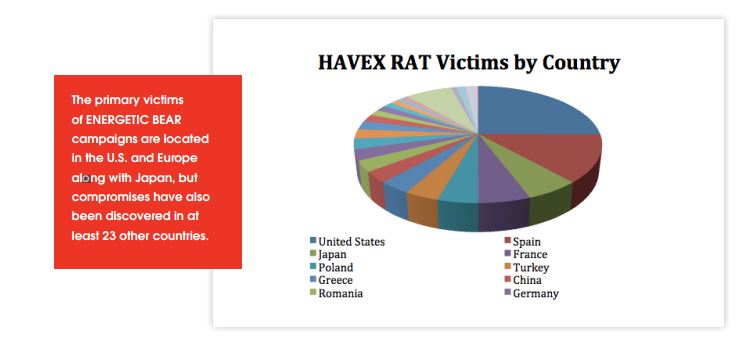 Image Source:  © Cyberwarzone.com
[Speaker Notes: Image attribution:
“Havex RAT Victoms by Country” by CWZ. June 27, 2014 in “Havex SCADA RAT Summary Report: Analyst Feedback and Remediations.” © Cyberwarzone.com. Retrieved from
http://cyberwarzone.com/wp-content/uploads/2014/06/havex-rat.jpg. 

Used under fair use provisions for educational purposes.]
Case Study: Havex (cont. 2)
The malware spread through phished emails and spam, as well as through watering hole attacks against vendor websites.
 According to the SANS Institute, this type of attack indicates a significant investment of time and money.
[Speaker Notes: Watering hole attacks exploit vulnerabilities, such as cross-site scripting vulnerabilities, at websites.

Resource: http://cyberwarzone.com/havex-scada-rat-summary-report-analyst-feedback-remediations/.]
Case Study: Stuxnet (cont. 1)
A computer worm, purportedly developed in 2010 by the U.S. and Israel, that wreaked havoc on Iran’s nuclear power plant in Natanz.
 It’s considered by many to be the first “cyber weapon” to target a critical infrastructure system.
Nuclear power plant in Cattenom, France. Photo by Stefan Kühn CC-BY-SA-3.0, via Wikimedia Commons.
[Speaker Notes: A full article on how Stuxnet works is available at  https://www.wired.com/2014/11/countdown-to-zero-day-stuxnet/#slide-1.

Photo by Stefan Kühn, CC-BY-SA-3.0 (http://creativecommons.org/licenses/by-sa/3.0/) via Wikimedia Commons.]
Case Study: Stuxnet (cont. 2)
The worms are thought to have been brought into the nuclear power plant via planted USB thumb drives. 
 They immediately sought out vulnerable Windows-based Siemens Step7 software and the PLCs that ran the nuclear plant’s centrifuges, causing them to spin out of control and become damaged.
Nuclear power plant in Cattenom, France. Photo by Stefan Kühn CC-BY-SA-3.0, via Wikimedia Commons.
[Speaker Notes: A full article on how Stuxnet works is available at  https://www.wired.com/2014/11/countdown-to-zero-day-stuxnet/#slide-1.

Photo by Stefan Kühn, CC-BY-SA-3.0 (http://creativecommons.org/licenses/by-sa/3.0/) via Wikimedia Commons.]
Case Study: Duqu
In 2011, the worm was discovered by Hungarian researchers.
 Duqu is similar to Stuxnet but its purpose is to gather information rather than to destroy industrial control systems.
 An updated version, named “Duqu 2.0” in 2015, appears linked to the Iranian nuclear negotiations.
 Duqu 2.0 has been described as “highly sophisticated malware that exploited a number of zero-days vulnerabilities.” (Infosec Institute)
 Both Duqu and Duqu 2.0 relied on social engineering a user to open a malicious document that allowed the code to jump to kernel mode in Windows. Attackers exploited another zero-day vulnerability to gain unprivileged domain user access.
[Speaker Notes: Resource: http://resources.infosecinstitute.com/duqu-2-0-the-most-sophisticated-malware-ever-seen/]
Case Study:  Flame
Flame was discovered in 2012. At first researchers thought it was a Stuxnet variant, but they later concluded that Flame actually had preceded Stuxnet but had never been detected. (IEEE)
 It was twice as large as Stuxnet. Researchers reasoned that, like Stuxnet, Flame must have been developed by a nation-state with large  amounts of resources.
 Spread by USB thumb drive, Flame could infect printers. It also infected Bluetooth devices to steal data from as far as 2 kilometers away.
 Flame posed as a Windows update. Once installed on a compromised device, it searched for keywords in files and transmitted copies of those files to a command center, sending them in small chunks to avoid detection.
[Speaker Notes: Source: http://spectrum.ieee.org/telecom/security/the-real-story-of-stuxnet. 
According to the article: “… the most worrisome thing about Flame was how it got onto machines in the first place: via an update to the Windows 7 operating system. A user would think she was simply downloading a legitimate patch from Microsoft, only to install Flame instead. ‘Flame spreading through Windows updates is more significant than Flame itself,’ says Schouwenberg, who estimates that there are perhaps only 10 programmers in the world capable of engineering such behavior. ‘It’s a technical feat that’s nothing short of amazing, because it broke world-class encryption,’ says F-Secure’s Hypponen. ‘You need a supercomputer and loads of scientists to do this.’”]
Case Study: BlackEnergy
On December 23, 2015, approx. 1.4 million homes in Ukraine were left without electricity for several hours.
 Hackers used trojans (through malicious Microsoft Office macros) to infect SCADA systems. The files were attached to spoofed emails appearing to come from the Ukrainian parliament.
 Later, attackers used infected systems to download a “KillDisk”  (Win32/KillDisk) component onto these PCs that rendered them unbootable.
 The malware also contained code intended to sabotage SCADA systems.
[Speaker Notes: To sabotage systems, the hackers set a time delay to terminate two processes: komut.exe and sec_service.exe. The latter associated ELTIMA Serial to Ethernet Connector or to ASEM Ubiquity, a platform commonly used in Industrial Control Systems (ICS). 

Robert Lipovsky and Anton Cherepanov wrote in their January 2016 article for www.welivesecurity.com, “If this process is found on the target system, the trojan will not only terminate it but will also overwrite its corresponding executable file on the hard drive with random data in order to make restoration of the system more difficult.” 

Lipovsky, R. & Cherepanov, A. “BlackEnergy Trojan strikes again: Attacks Ukrainian electric power industry.” WeLiveSecurity. 2016. Retrieved from http://www.welivesecurity.com/2016/01/04/blackenergy-trojan-strikes-again-attacks-ukrainian-electric-power-industry/.]
Other Attacks
In 2014 a German steel plant was attacked through spear-phishing emails. The failure of the controls regulating a blast furnace caused massive damage to the plant. 
 Hollywood Presbyterian Medical Center was attacked by ransomware in February 2016. The hospital lost access to patient medical data and records until it paid the $17,000 ransom.

What do most of these attacks have in common?
What These Attacks Have in Common
Most are facilitated through phishing and malware in emailed attachments.
 Some are facilitated through breaches of security policy; users loaded untrusted devices (USB thumb drives) or surfed unsafe websites.
 People are the “weak link”!

How would you control these threats?
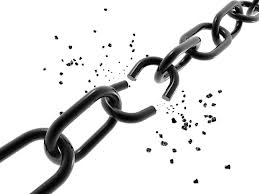 [Speaker Notes: Clker-Free-Vector-Images. “chain-broken-link-freedom-297842”. Via Pixaby. CC0 Public Domain. https://pixabay.com/en/chain-broken-link-freedom-297842/

Note:  NIST’s SP 800-82r3 ipd “Guide to Operational Technology (OT) Security” contains multiple attacks in Appendix C that can be reviewed by the students. 
 https://doi.org/10.6028/NIST.SP.800-82r3.ipd]
Recommended Controls
Use anti-virus software on all PCs, servers, and other devices throughout the environment.
 Utilize “whitelisting” to prevent unauthorized applications from downloading and installing.
 Utilize intrusion detection systems (IDS) and intrusion prevention systems (IPS) to detect and take corrective measures when an attack is detected.
 Disable USB access where feasible.
 Segment network users from ICS networks.
 Train users to recognize common social engineering attacks.
 Perform input validation and static code analysis on all code developed for SCADA systems to guard against SQL injection or buffer overflow attacks.
[Speaker Notes: Source: Trend Micro]
Last slide